Matura 2025
Przybory pomocnicze
Na stronie szkoły, strefa ucznia, maturzyści: Komunikat o materiałach i przyborach w 2025 r
INFORMACJE DLA ABSOLWENTÓW WYBRANYCH TYPÓW SZKÓŁ, KTÓRZY POSIADAJĄ DOKUMENTY UPRAWNIAJĄCE ICH DO OTRZYMANIA DYPLOMU ZAWODOWEGO NA POZIOMIE TECHNIKA
W 2025 r. absolwenci każdego typu szkoły nie mają obowiązku przystąpienia do egzaminu z jednego przedmiotu dodatkowego na poziomie rozszerzonym, jeżeli posiadają: 
dyplom potwierdzający kwalifikacje zawodowe w zawodzie nauczanym na poziomie technika albo 
dyplom zawodowy w zawodzie nauczanym na poziomie technika, albo 
świadectwa potwierdzające kwalifikacje w zawodzie (wyłącznie lub łączone ze świadectwem czeladniczym) ze wszystkich kwalifikacji wyodrębnionych w danym zawodzie nauczanym na poziomie technika, albo 
certyfikaty kwalifikacji zawodowych (wyłącznie lub łączone ze świadectwem czeladniczym) ze wszystkich kwalifikacji wyodrębnionych w danym zawodzie nauczanym na poziomie technika, albo 
świadectwa potwierdzające kwalifikacje w zawodzie i certyfikaty kwalifikacji zawodowych, ze wszystkich kwalifikacji wyodrębnionych w danym zawodzie nauczanym na poziomie technika, umożliwiające uzyskanie dyplomu zawodowego w zawodzie nauczanym na poziomie technika. 
2. Osoby, o których mowa w pkt 1., w deklaracji przystąpienia do egzaminu maturalnego wskazują fakt posiadania dokumentów wymienionych w pkt 1.
INFORMACJE DLA ABSOLWENTÓW WYBRANYCH TYPÓW SZKÓŁ, KTÓRZY POSIADAJĄ DOKUMENTY UPRAWNIAJĄCE ICH DO OTRZYMANIA DYPLOMU ZAWODOWEGO NA POZIOMIE TECHNIKA
3. Osoby, o których mowa w pkt 1., w deklaracji przystąpienia do egzaminu maturalnego mogą zadeklarować przystąpienie do egzaminu maturalnego z nie więcej niż pięciu przedmiotów dodatkowych na poziomie rozszerzonym

4. Absolwent, który w złożonej deklaracji przystąpienia do egzaminu maturalnego wskazał przedmiot dodatkowy na poziomie rozszerzonym, ale pomiędzy dniem złożenia deklaracji a 22 kwietnia 2025 r. uzyskał dokumenty wymienione w pkt 1., może złożyć dyrektorowi szkoły lub dyrektorowi OKE, do którego składał deklarację maturalną, pisemną informację o rezygnacji z przystąpienia do egzaminu maturalnego z tego przedmiotu dodatkowego lub tych przedmiotów dodatkowych na poziomie rozszerzonym. Pisemną informację (załącznik 5c) należy złożyć nie później niż do 22 kwietnia 2025 r. Dyrektor szkoły niezwłocznie przekazuje tę informację do dyrektora OKE.
Egzamin maturalny z informatyki
Egzamin maturalny z informatyki w Formule 2023 składa się z jednej części (zdający otrzymują jeden arkusz egzaminacyjny zawierający wszystkie zadania egzaminacyjne). Podczas egzaminu w Formule 2023 zdający pracuje przy autonomicznym stanowisku komputerowym i może korzystać wyłącznie z programów oraz danych zapisanych na dysku twardym i na innych nośnikach stanowiących wyposażenie stanowiska lub otrzymanych z arkuszem egzaminacyjnym. Nie jest dozwolone korzystanie z tych samych zasobów na różnych komputerach i komunikowanie się zdających między sobą oraz zdających z innymi osobami. Niedozwolony jest bezpośredni dostęp do sieci lokalnej oraz zasobów internetu.
W przeddzień egzaminu zdający sprawdza, w ciągu jednej godziny, poprawność działania komputera, na którym będzie zdawał egzamin, i wybranego przez siebie oprogramowania. Sprawdzanie to odbywa się w obecności operatora pracowni informatycznej oraz członka zespołu nadzorującego, w czasie wyznaczonym przez przewodniczącego zespołu egzaminacyjnego (dyrektora szkoły). Sprawdzanie odbędzie się 13 maja godzina będzie podana na stronie szkoły w aktualnościach. Fakt sprawdzenia komputera i oprogramowania zdający potwierdza podpisem na stosownym oświadczeniu (zał. 19a).
Zdający nie może samodzielnie wymieniać elementów i podzespołów wchodzących w skład zestawu komputerowego oraz przyłączać dodatkowych; nie może również żądać takiego dodatkowego przyłączenia lub wymiany przez operatora pracowni informatycznej .
Zdający nie może samodzielnie instalować, a także żądać zainstalowania przez operatora pracowni informatycznej dodatkowego oprogramowania, w tym dodatkowych modułów dla środowisk programowania, na komputerze przydzielonym mu do egzaminu.
Termin dodatkowy
1. W szczególnych przypadkach losowych lub zdrowotnych, uniemożliwiających przystąpienie do egzaminu maturalnego z danego przedmiotu lub przedmiotów w części ustnej lub części pisemnej w terminie głównym, dyrektor okręgowej komisji egzaminacyjnej, na udokumentowany wniosek absolwenta lub jego rodziców (załącznik 6), może wyrazić zgodę na przystąpienie przez absolwenta do egzaminu maturalnego z tego przedmiotu lub przedmiotów w terminie dodatkowym (w czerwcu 2025 r.). 

2. Wniosek, o którym mowa w pkt 1., absolwent lub jego rodzice składają do dyrektora szkoły, w której absolwent przystępuje do egzaminu maturalnego, nie później niż w dniu, w którym odbywa się egzamin maturalny z danego przedmiotu. Dyrektor szkoły uzupełnia ww. wniosek, wpisując w tabeli „Uwagi dyrektora szkoły” rodzaj dostosowania warunków/formy przeprowadzania egzaminu – jeżeli dotyczy. Dyrektor szkoły przekazuje wniosek wraz z załączonymi do niego dokumentami dyrektorowi okręgowej komisji egzaminacyjnej nie później niż następnego dnia po otrzymaniu wniosku za pośrednictwem SIOEO. Wydrukowany i podpisany wniosek należy przesłać do OKE.
Termin dodatkowy
3. Dyrektor OKE rozpatruje wniosek w terminie 2 dni od dnia jego otrzymania. Rozstrzygnięcie dyrektora okręgowej komisji egzaminacyjnej jest ostateczne. 

4. Dla absolwentów, którzy uzyskali zgodę dyrektora okręgowej komisji egzaminacyjnej na przystąpienie do części ustnej lub części pisemnej egzaminu maturalnego z danego przedmiotu w terminie dodatkowym, egzamin maturalny jest przeprowadzany: 
         1) w terminie określonym w komunikacie dyrektora CKE o harmonogramie, opublikowanym na stronie Centralnej Komisji Egzaminacyjnej  
         2) w miejscu wskazanym przez dyrektora okręgowej komisji egzaminacyjnej; informację o miejscu przeprowadzenia części ustnej lub części pisemnej egzaminu maturalnego w terminie dodatkowym dyrektor okręgowej komisji egzaminacyjnej ogłasza na stronie internetowej okręgowej komisji egzaminacyjnej w ostatnim tygodniu maja.
Termin dodatkowy
5. Absolwent może przystąpić do części ustnej egzaminu maturalnego z danego przedmiotu lub przedmiotów w terminie innym niż ustalony w szkolnym harmonogramie przeprowadzania części ustnej egzaminu maturalnego (w ramach harmonogramu określonego w komunikacie dyrektora CKE) po uzgodnieniu z przewodniczącym zespołu egzaminacyjnego. Termin przystąpienia do części ustnej egzaminu maturalnego z danego przedmiotu lub przedmiotów wyznacza przewodniczący zespołu egzaminacyjnego. 

Załącznik 6
http://cke.gov.pl/images/_EGZAMIN_MATURALNY_OD_2023/komunikaty/2024/zalaczniki/EM%202024%20Zalacznik%206.docx
Termin dodatkowy
Część pisemna egzaminu maturalnego w terminie dodatkowym odbędzie się w dniach od 3 do 17 czerwca 2025 r. 
Część ustna egzaminu maturalnego w terminie dodatkowym z języka polskiego i języków obcych nowożytnych odbędzie się w dniach 
    od 9 do 11 czerwca 2025 r.
Termin poprawkowy
Do egzaminu maturalnego w terminie poprawkowym może przystąpić absolwent, który nie zdał egzaminu wyłącznie z jednego przedmiotu obowiązkowego w części ustnej ALBO w części pisemnej, pod warunkiem że: 
1) przystąpił do wszystkich egzaminów z przedmiotów obowiązkowych w części ustnej i w części pisemnej i żaden z tych egzaminów nie został mu unieważniony 
       ORAZ 
2) przystąpił do egzaminu z co najmniej jednego przedmiotu dodatkowego na poziomie rozszerzonym w części pisemnej i egzamin ten nie został mu unieważniony
Termin poprawkowy
Absolwent, o którym mowa w pkt 1., w terminie 7 dni od dnia ogłoszenia wyników egzaminu maturalnego (nie później niż do 15 lipca 2025 r.) składa pisemne oświadczenie o zamiarze przystąpienia do egzaminu maturalnego z danego przedmiotu w terminie poprawkowym (załącznik 7), zgodnie z deklaracją. Absolwent składa oświadczenie do dyrektora szkoły.
Termin poprawkowy
Informację o miejscu przeprowadzenia egzaminu maturalnego z danego przedmiotu w terminie poprawkowym dyrektor okręgowej komisji egzaminacyjnej ogłasza na stronie internetowej okręgowej komisji egzaminacyjnej nie później niż do 8 sierpnia 2025 r.

Część pisemna egzaminu maturalnego w terminie poprawkowym odbędzie się 19 sierpnia 2025 r. 

Część ustna egzaminu maturalnego w terminie poprawkowym z języka polskiego oraz z języków obcych nowożytnych odbędzie się 20 sierpnia 2025 r.
Wgląd do pracy i weryfikacja punktów
1. Absolwent ma prawo wglądu do sprawdzonej i ocenionej swojej pracy egzaminacyjnej, w miejscu i czasie wskazanym przez dyrektora okręgowej komisji egzaminacyjnej, w ciągu 6 miesięcy od dnia wydania przez okręgową komisję egzaminacyjną świadectw dojrzałości, aneksów i zaświadczeń o wynikach egzaminu maturalnego. 

2. Nie dopuszcza się możliwości dokonywania wglądu przez pełnomocnika lub z udziałem pełnomocnika albo innej osoby wskazanej przez zdającego. 

3. Wniosek o wgląd do pracy egzaminacyjnej składa się do dyrektora właściwej komisji okręgowej. Wniosek może być złożony osobiście przez absolwenta lub osobę występującą w jego imieniu, lub przesłany do komisji okręgowej drogą elektroniczną (w tym za pośrednictwem ZIU-SIOEO), faksem lub pocztą tradycyjną (załącznik 25a).
Wgląd do pracy i weryfikacja punktów
4. Wnioski o wgląd są przyjmowane i rozpatrywane od dnia wydania przez OKE świadectw dojrzałości, aneksów i zaświadczeń o wynikach egzaminu, zgodnie z kolejnością wpływu. 
5. Dyrektor okręgowej komisji egzaminacyjnej – jeżeli to możliwe, w porozumieniu z wnioskodawcą – w ciągu nie więcej niż 5 dni roboczych od otrzymania wniosku o wgląd wyznacza termin wglądu (dzień oraz godzinę). O wyznaczonym terminie wglądu komisja okręgowa informuje wnioskodawcę.
6. Absolwent może zwrócić się z wnioskiem o weryfikację sumy punktów (załącznik 25b). Wniosek wraz z uzasadnieniem składa się do dyrektora okręgowej komisji egzaminacyjnej w terminie 2 dni roboczych od dnia dokonania wglądu.
Wgląd do pracy i weryfikacja punktów
Dokładne informacje dotyczące znajdują się na stronie 133 i 134
Informacja o sposobie organizacji i przeprowadzania egzaminu maturalnego w 2025
Sprawy organizacyjne
Zdający mogą wnieść do sali egzaminacyjnej przybory wymienione w komunikacie o przyborach oraz małą butelkę wody, która powinna stać na podłodze przy nodze stolika, aby zdający przypadkowo nie zalał materiałów egzaminacyjnych. 
Zdający wpuszczani są do sali egzaminacyjnej pojedynczo, okazując dokument ze zdjęciem potwierdzający tożsamość (nie w aplikacji w telefonie), i zajmują miejsce, które wylosowali, albo które wskazuje przewodniczący zespołu nadzorującego. Proszę mieć ze sobą paski kodowe, które każdy otrzyma 5 maja na egzaminie z języka polskiego.
Zakaz wnoszenia do sali egzaminacyjnej jakichkolwiek urządzeń telekomunikacyjnych, w tym telefonów komórkowych, smartwatchy, urządzeń wyposażonych w technologie umożliwiające łączenie się z innymi urządzeniami oraz z internetem.
W przypadku zdających ze stwierdzoną cukrzycą korzystających z pompy insulinowej dopuszcza się możliwość korzystania z telefonu komórkowego z aplikacją do mierzenia poziomu glukozy. W takim przypadku zdający może przystąpić do egzaminu w odrębnej sali albo – jeżeli przystępuje do egzaminu w sali z innymi zdającymi – maturzysta nie losuje numeru stolika, przy którym pracuje podczas egzaminu; przewodniczący zespołu nadzorującego wskazuje stolik możliwie najbliżej stanowiska zespołu nadzorującego. Przed wejściem na salę egzaminacyjną zdający przekazuje telefon przewodniczącemu zespołu nadzorującego, który upewnia się, że sygnały przychodzące są wyłączone i umieszcza telefon na stole, przy którym pracuje ZN. Zdający sygnalizuje konieczność skorzystania z telefonu przez podniesienie ręki. 
W czasie trwania egzaminu maturalnego zdający nie powinni opuszczać sali egzaminacyjnej. W uzasadnionych przypadkach przewodniczący zespołu nadzorującego może zezwolić zdającemu na opuszczenie sali egzaminacyjnej po zapewnieniu warunków wykluczających możliwość kontaktowania się zdającego z innymi osobami, z wyjątkiem osób udzielających pomocy medycznej, oraz korzystania z niedozwolonych materiałów lub urządzeń, np. telefonów komórkowych. Zdający sygnalizuje potrzebę opuszczenia sali egzaminacyjnej przez podniesienie ręki. Po uzyskaniu zezwolenia przewodniczącego zespołu nadzorującego na wyjście z sali zdający pozostawia zamknięty arkusz egzaminacyjny na swoim stoliku
Sprawy organizacyjne
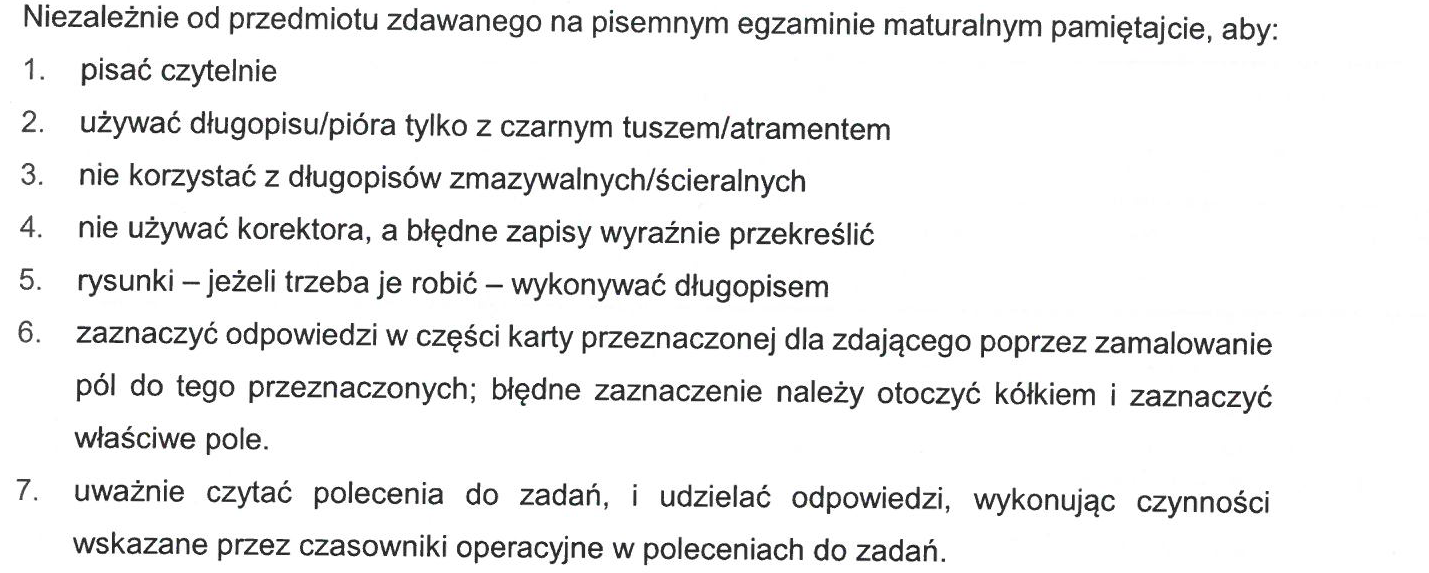 Sprawy organizacyjne
Na egzamin pisemny przychodzimy 45 minut przed rozpoczęciem egzaminu, czyli
   -  8:15 jeśli egzamin jest o 9:00
   -  13:15 jeśli egzamin jest o 14:00
Spóźnienie się na egzamin powoduje niemożliwość przystąpienie do niego.
Na szatnie będą wyznaczone odpowiednie sale. Zapoznać się z harmonogramem ustnych egzaminów po radzie klasyfikacyjnej 14.04.2025 r.
Dziękuję za uwagę